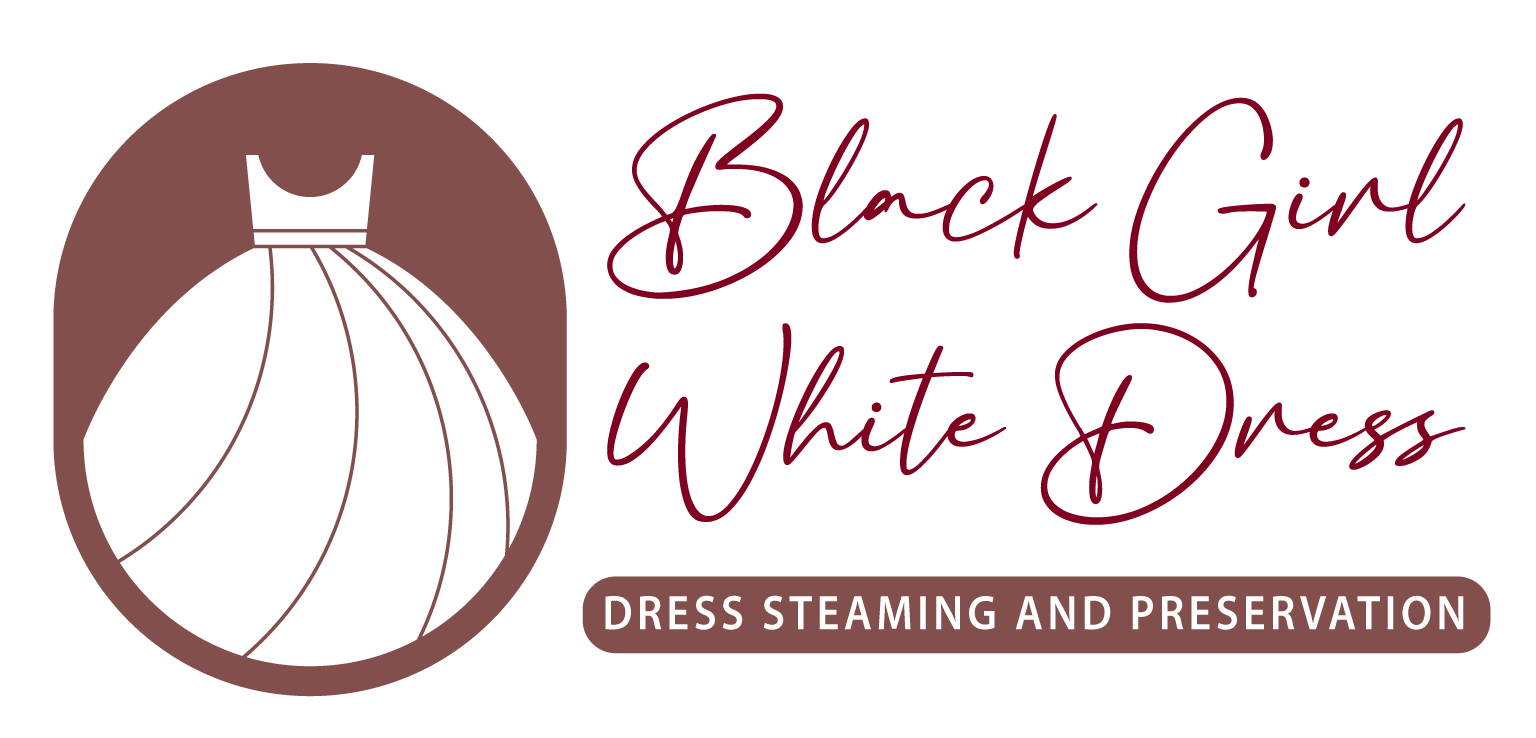 LOGO MANUAL
TABLE OF CONTENTS
IDENTITY SYSTEMS
VISUAL GUIDE
Logo Scaling - Vertical
Logo Spacing - Vertical
Logo Variation
Logo Placement
Logo Integrity “Don’ts”
Typography
Primary Color
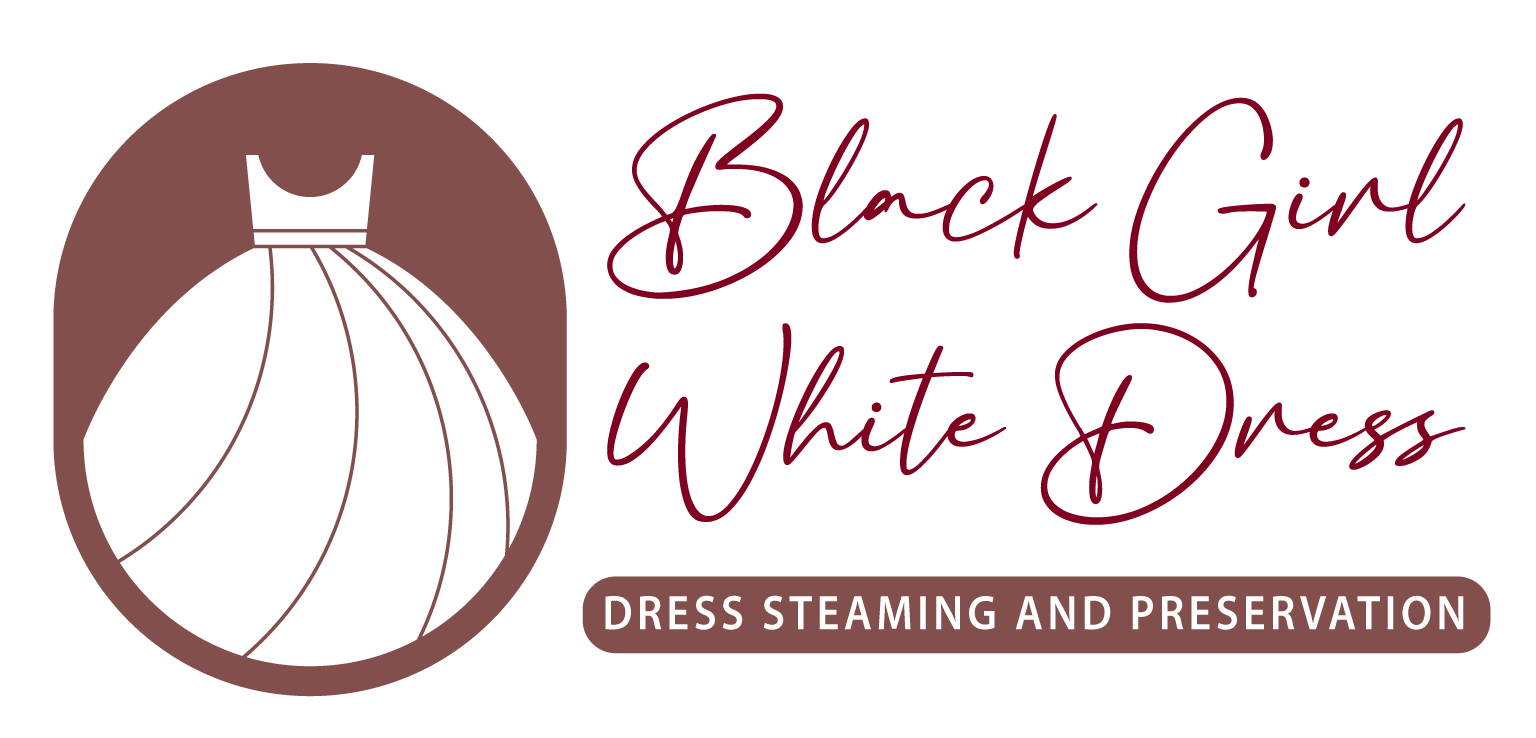 IDENTITY SYSTEMS
LOGO
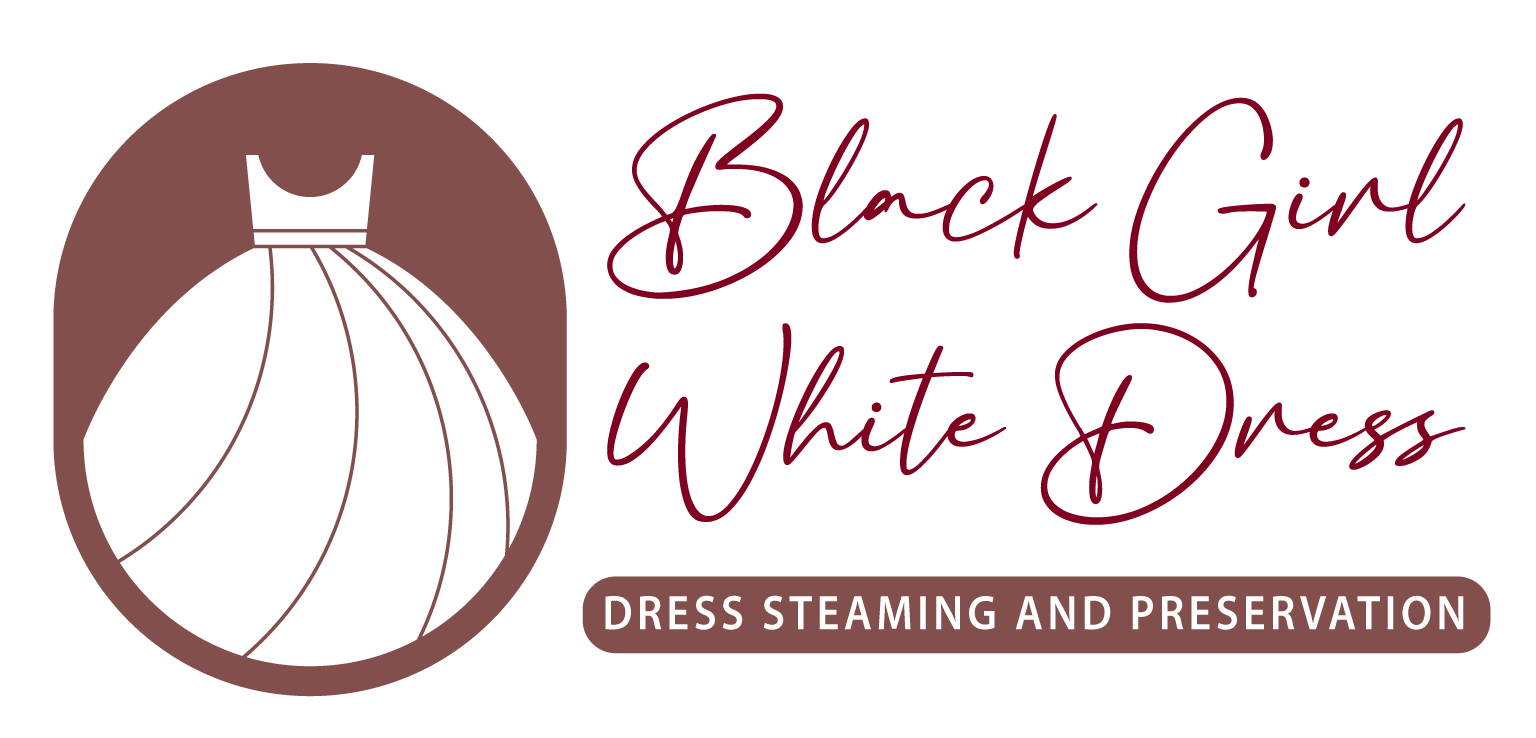 LOGO SCALING
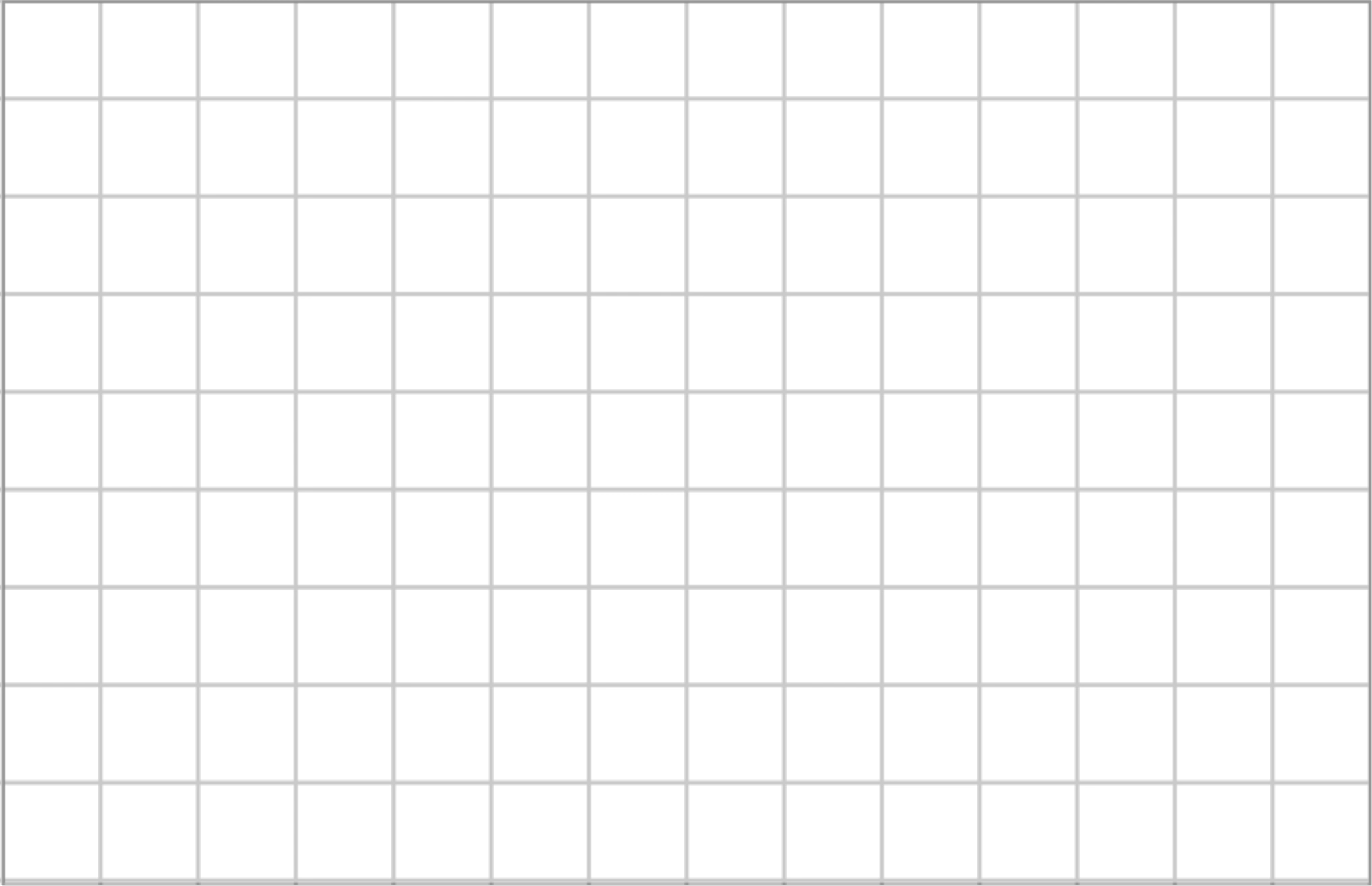 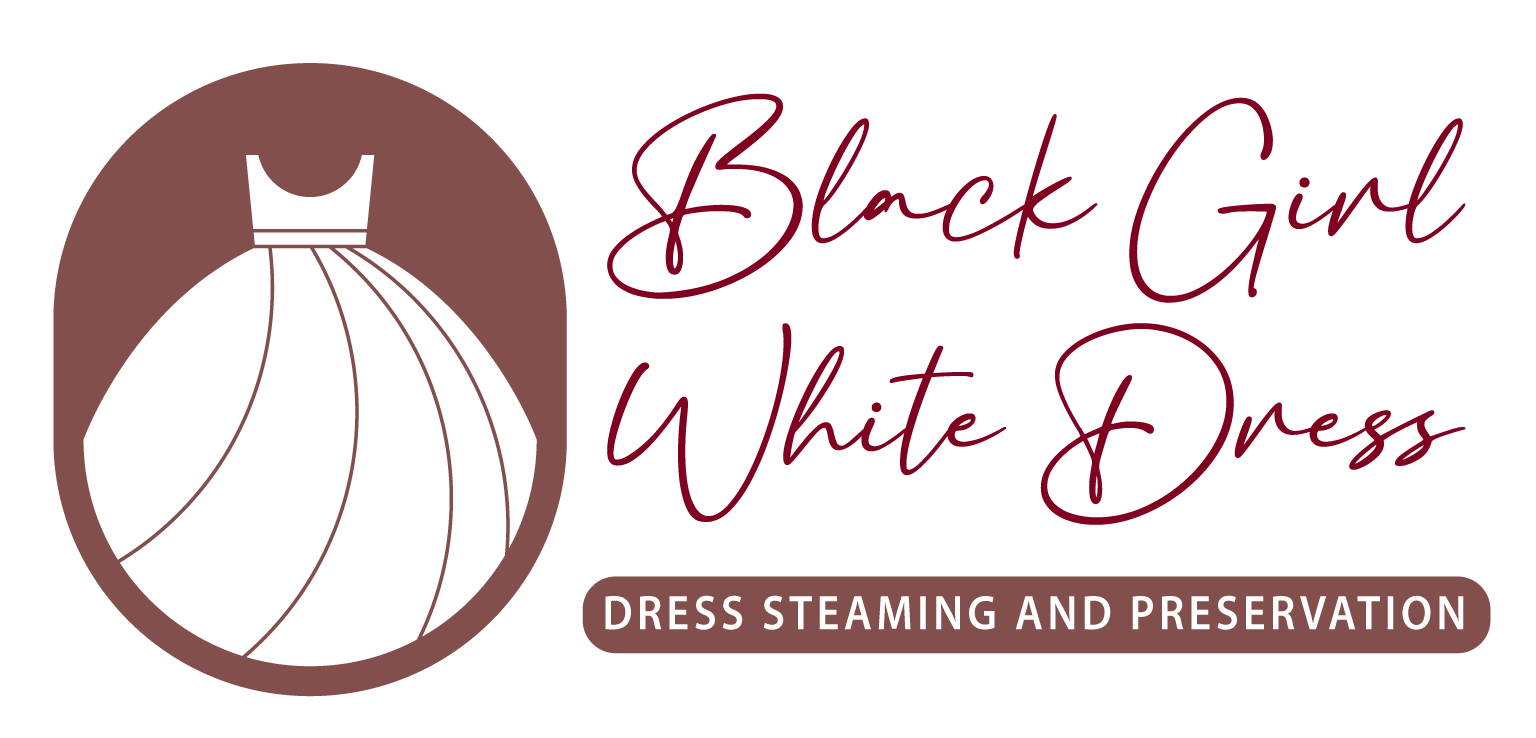 4
9
Logo Proportion =  9 : 4
LOGO SPACING
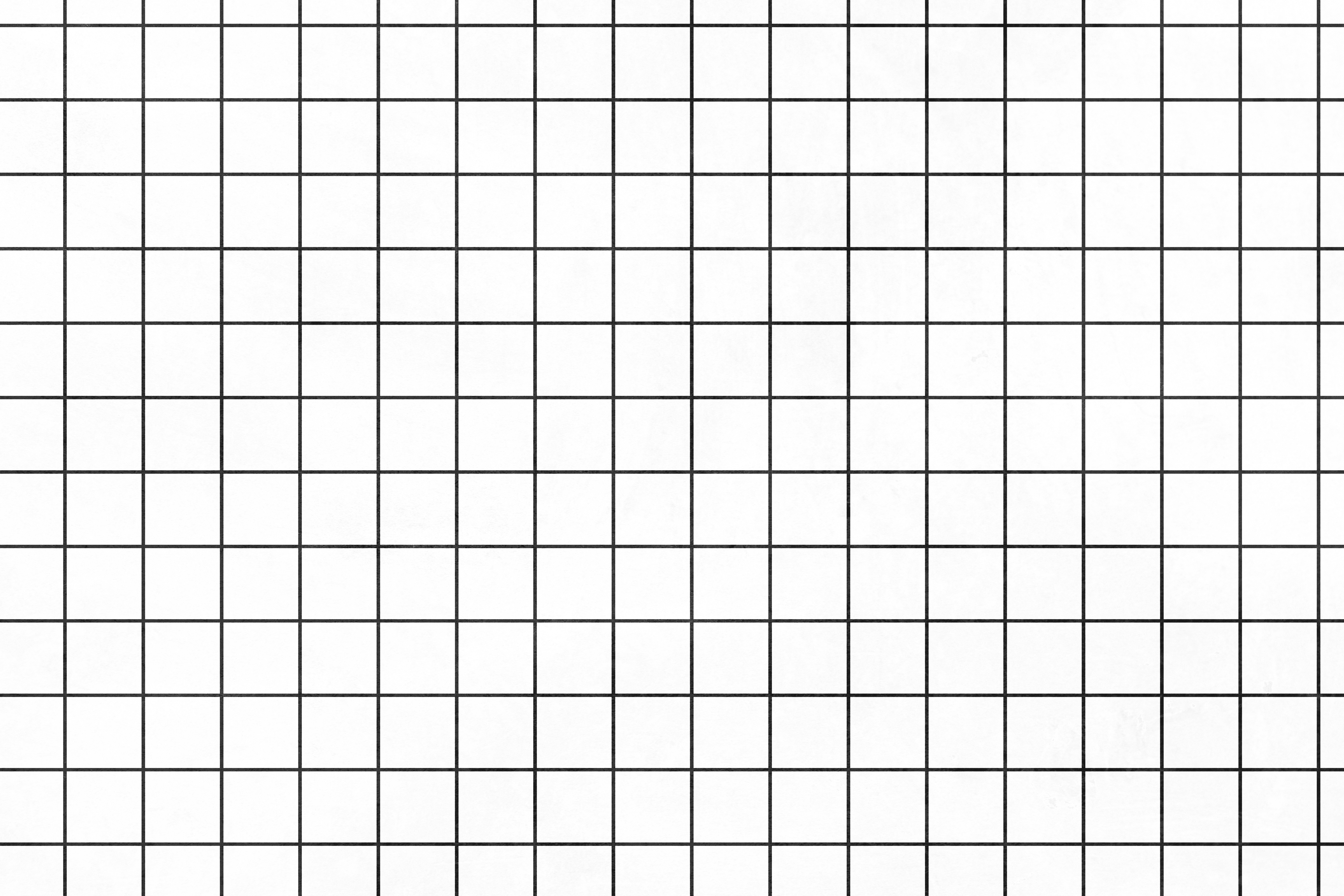 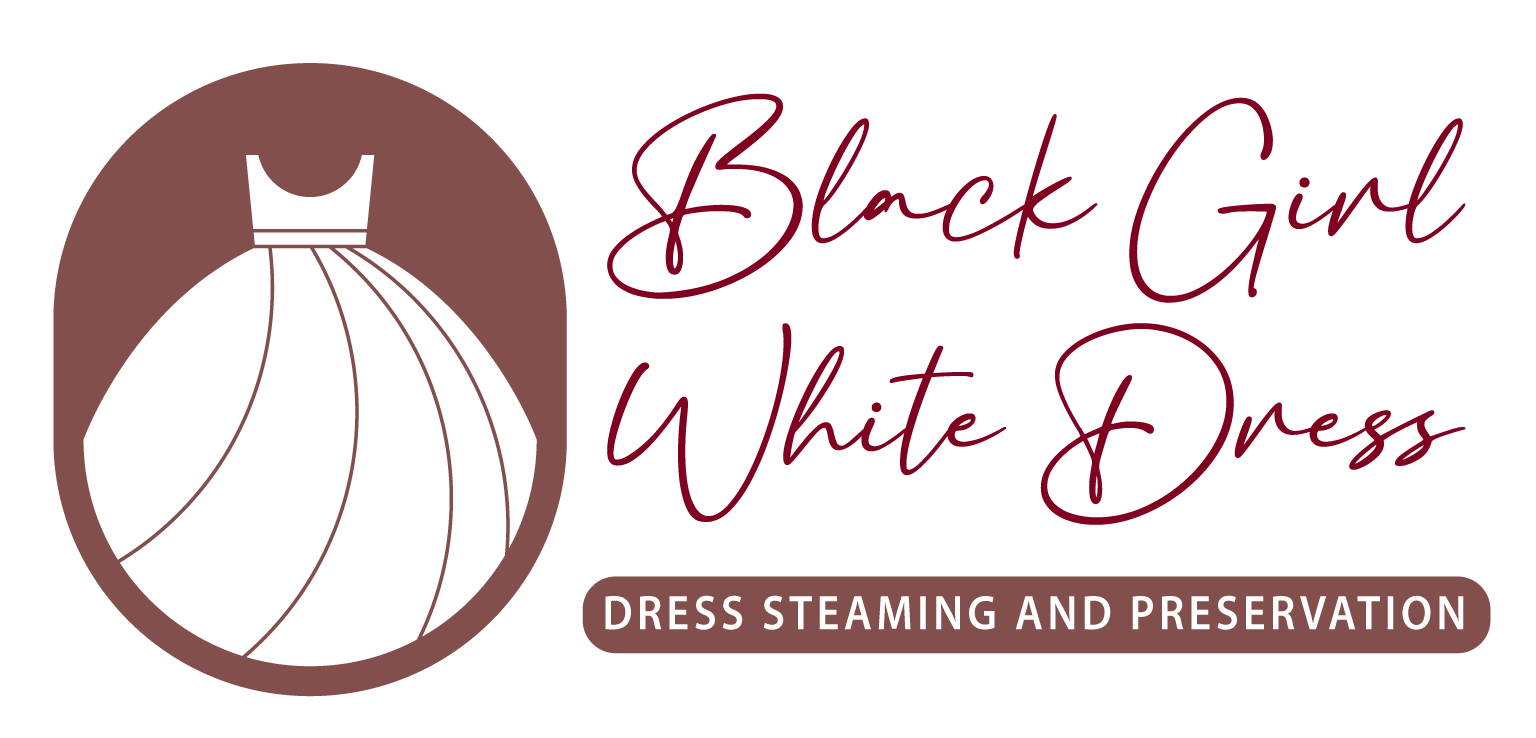 LOGO VARIATIONS
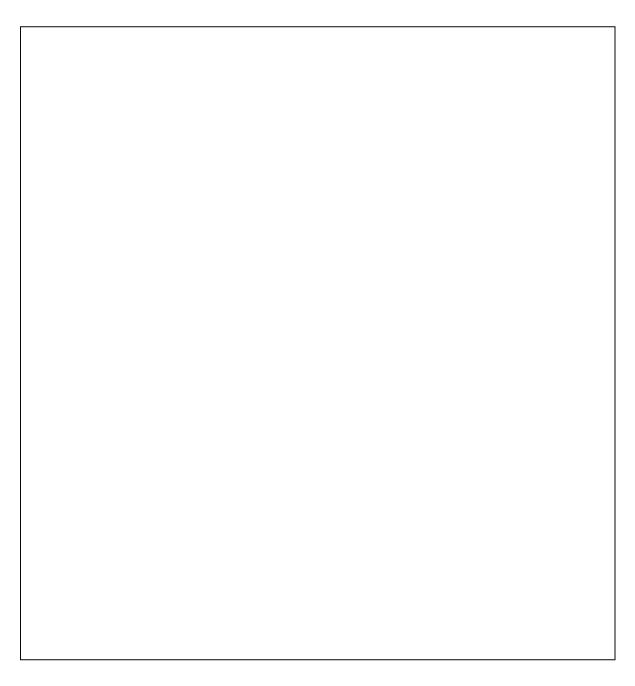 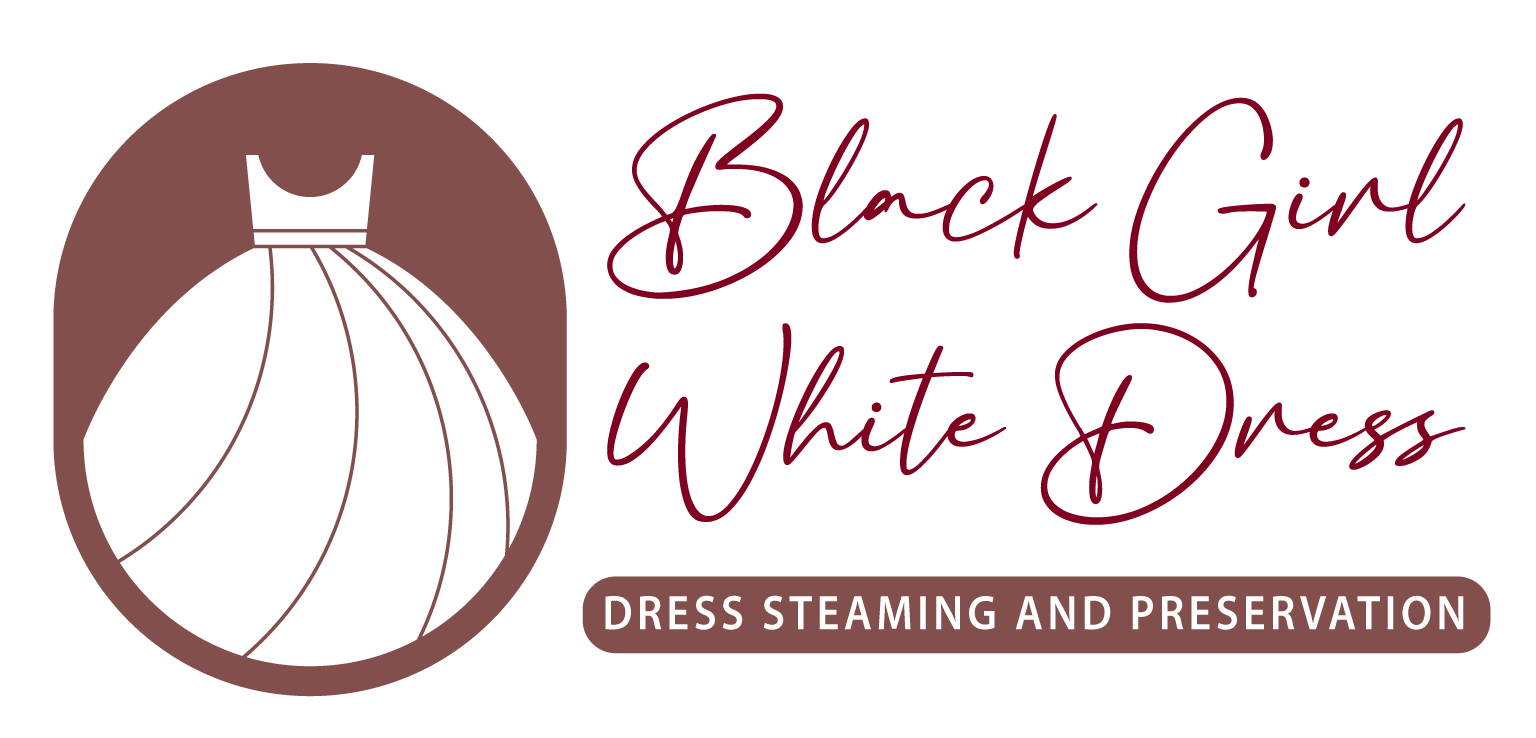 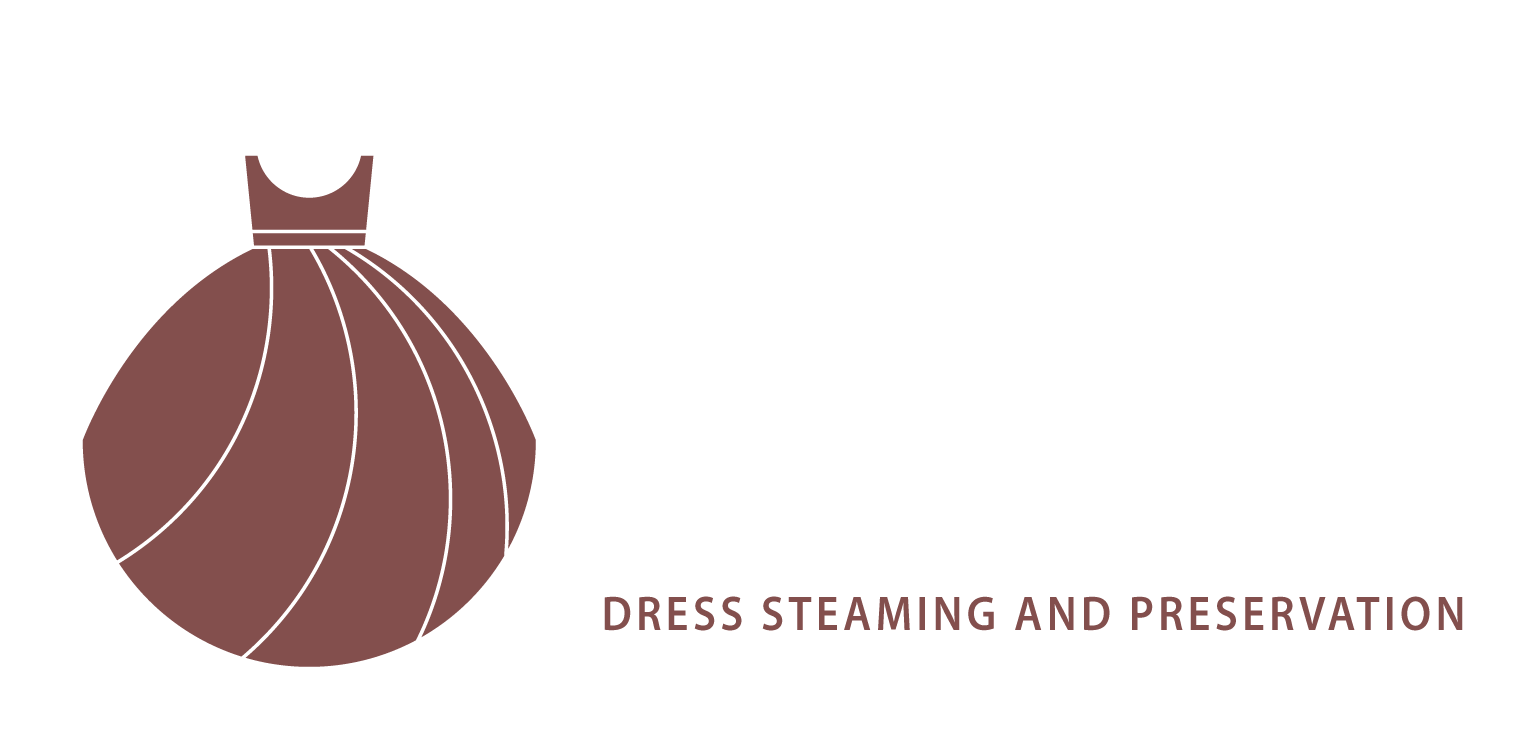 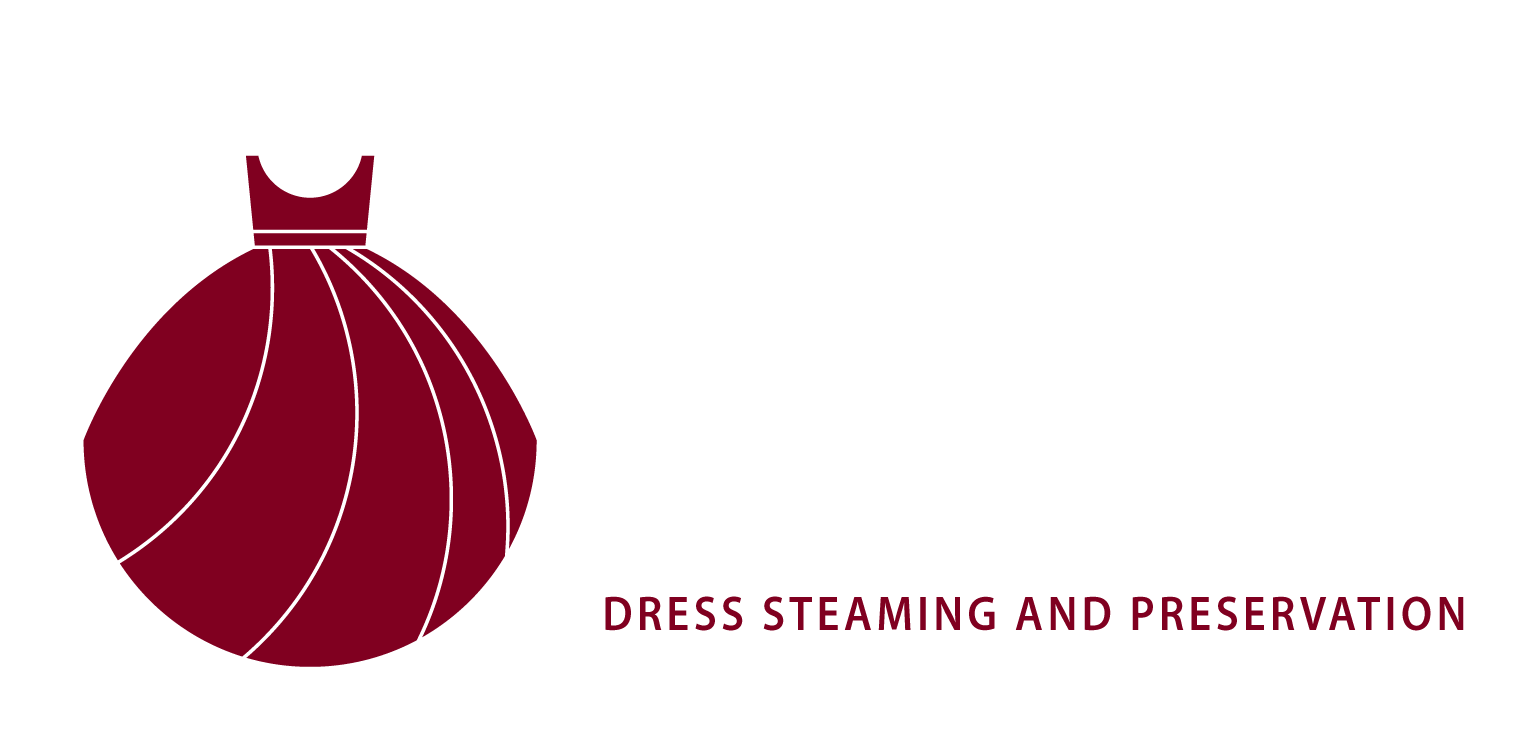 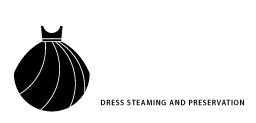 LOGO USAGE - DON’T
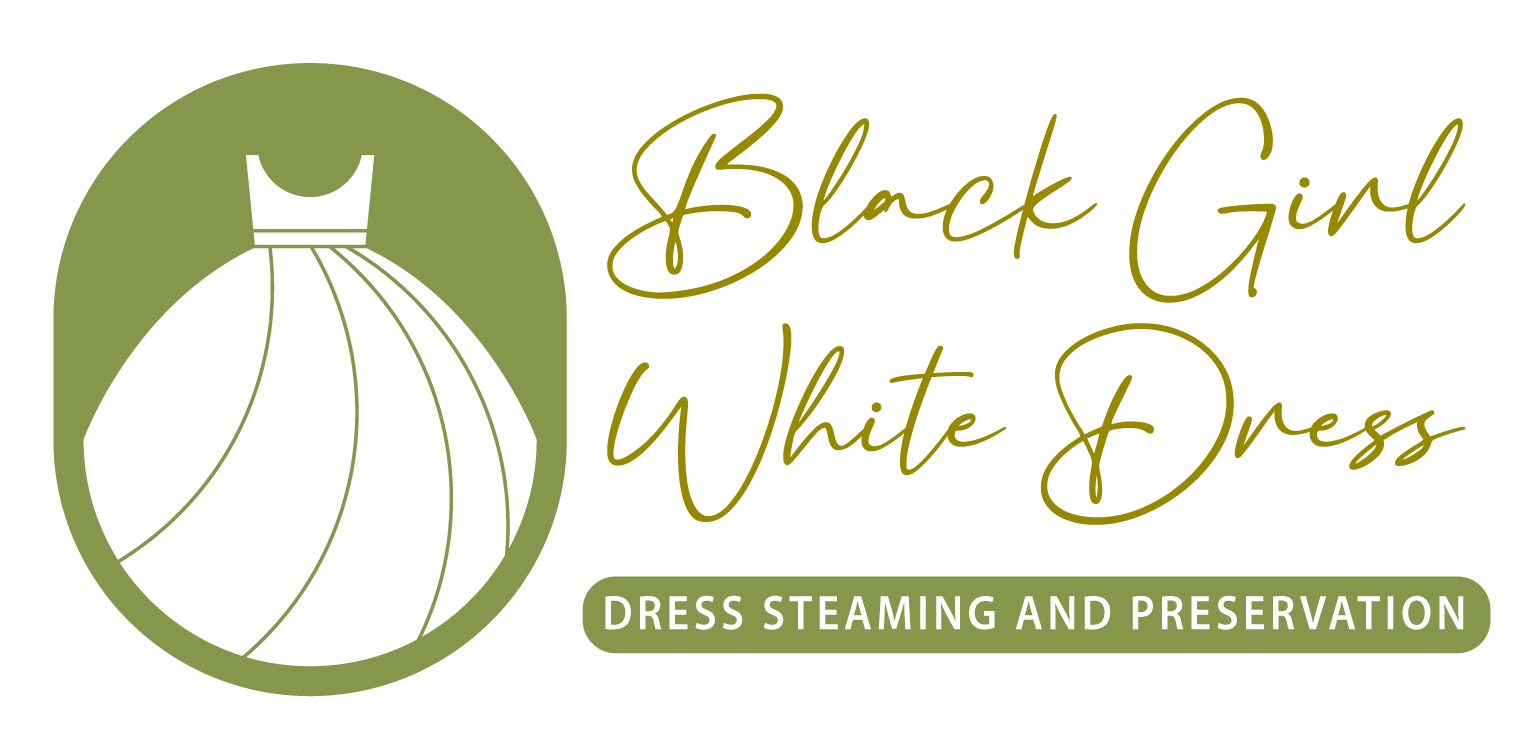 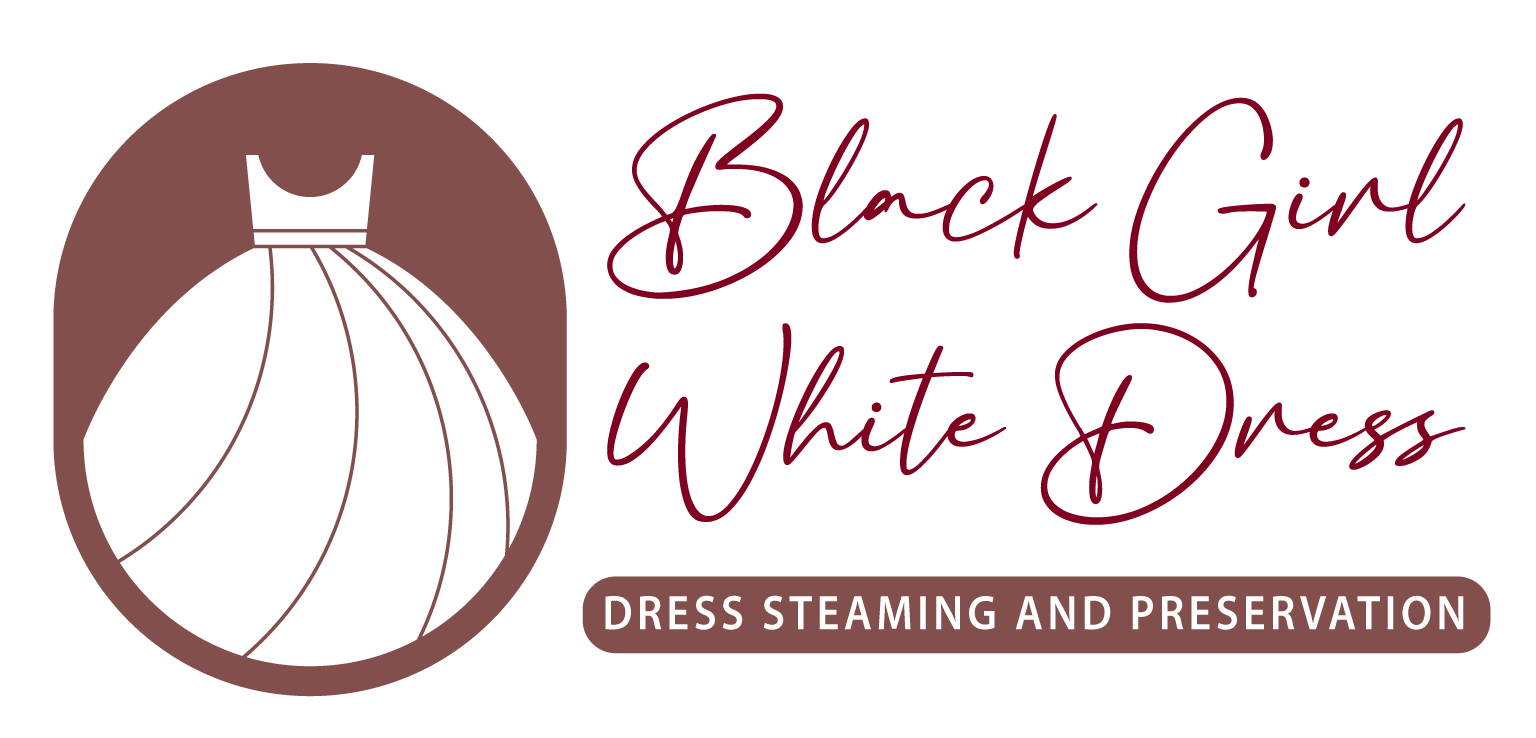 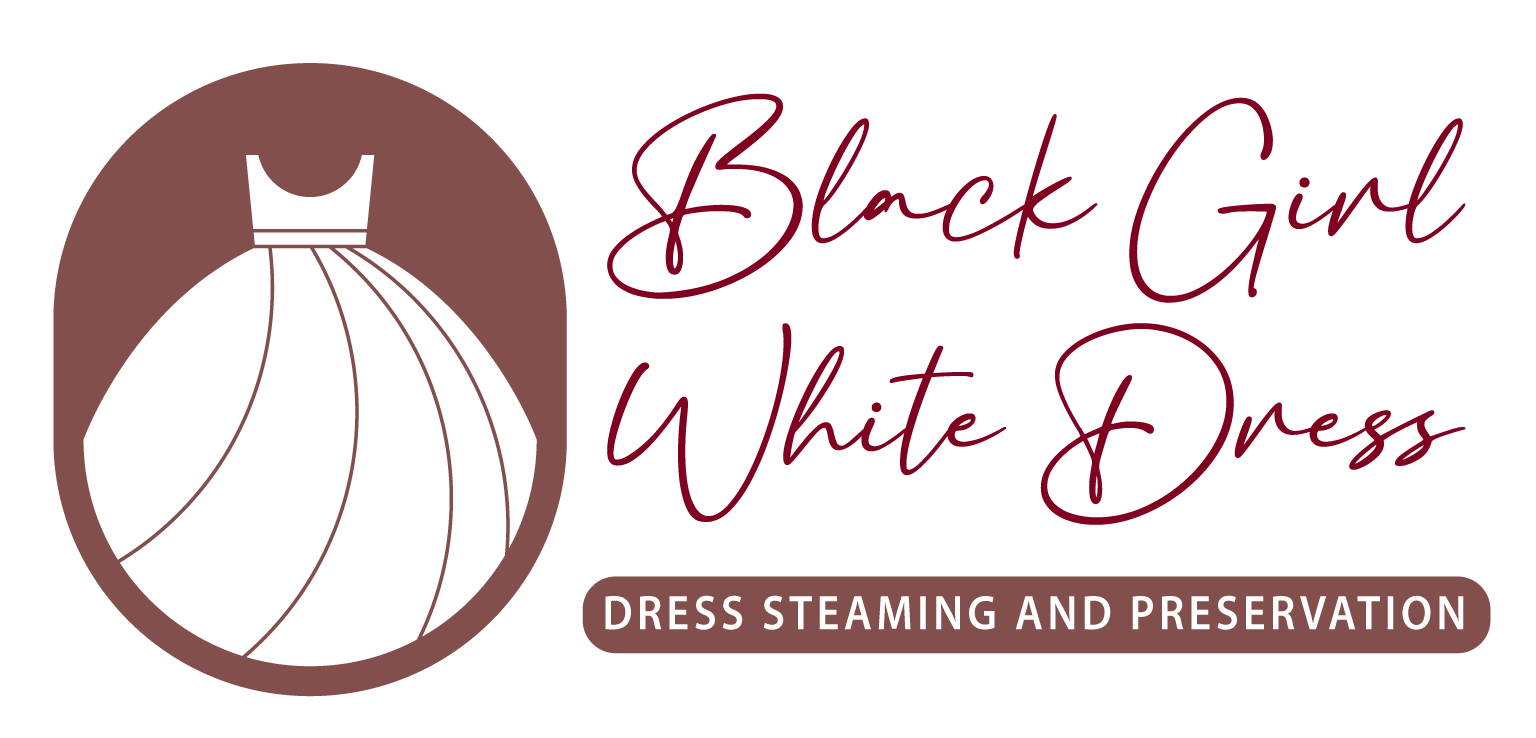 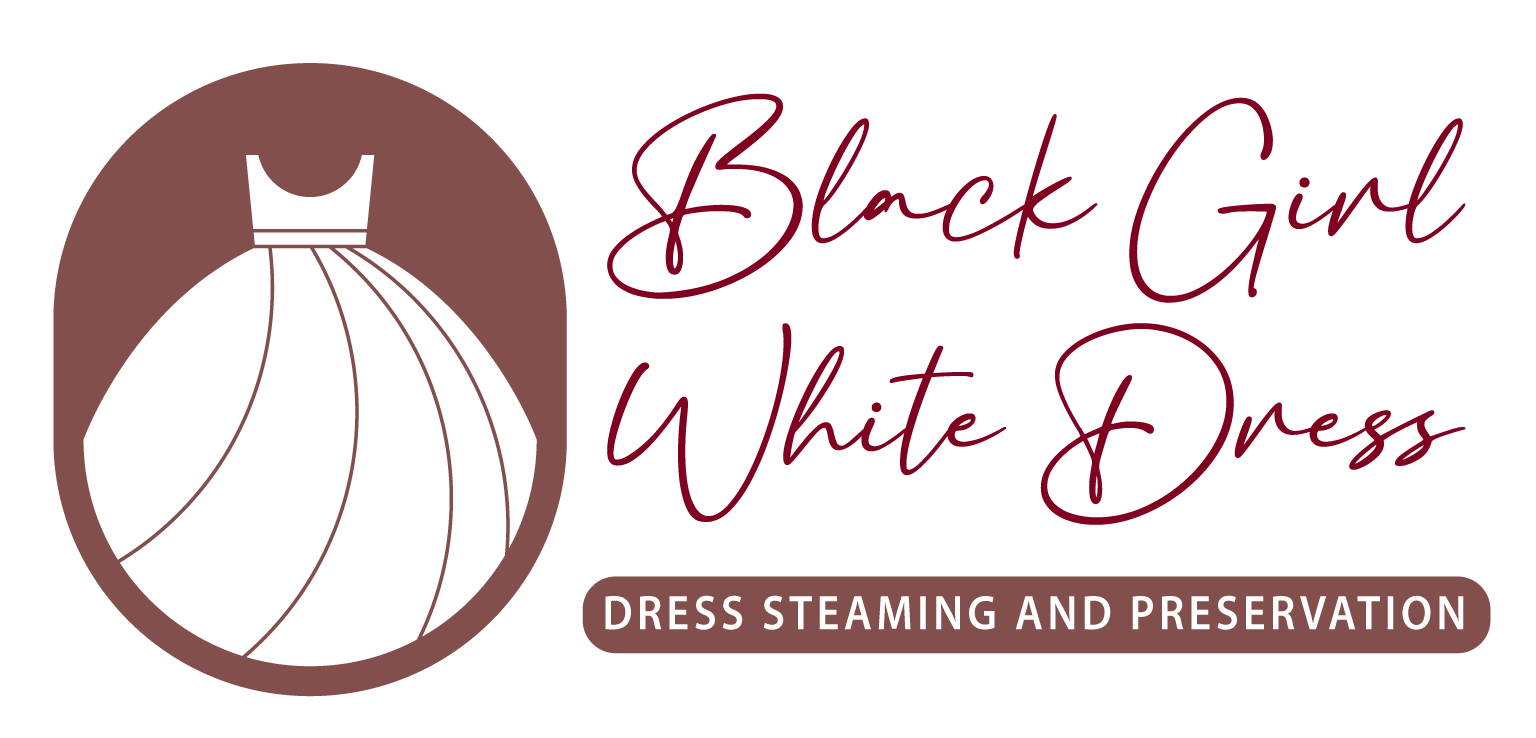 Do not squeeze the logo.
Do not change the colours of the logo.
Do not change the capacity of the logo.
Do not use any other color in the background.
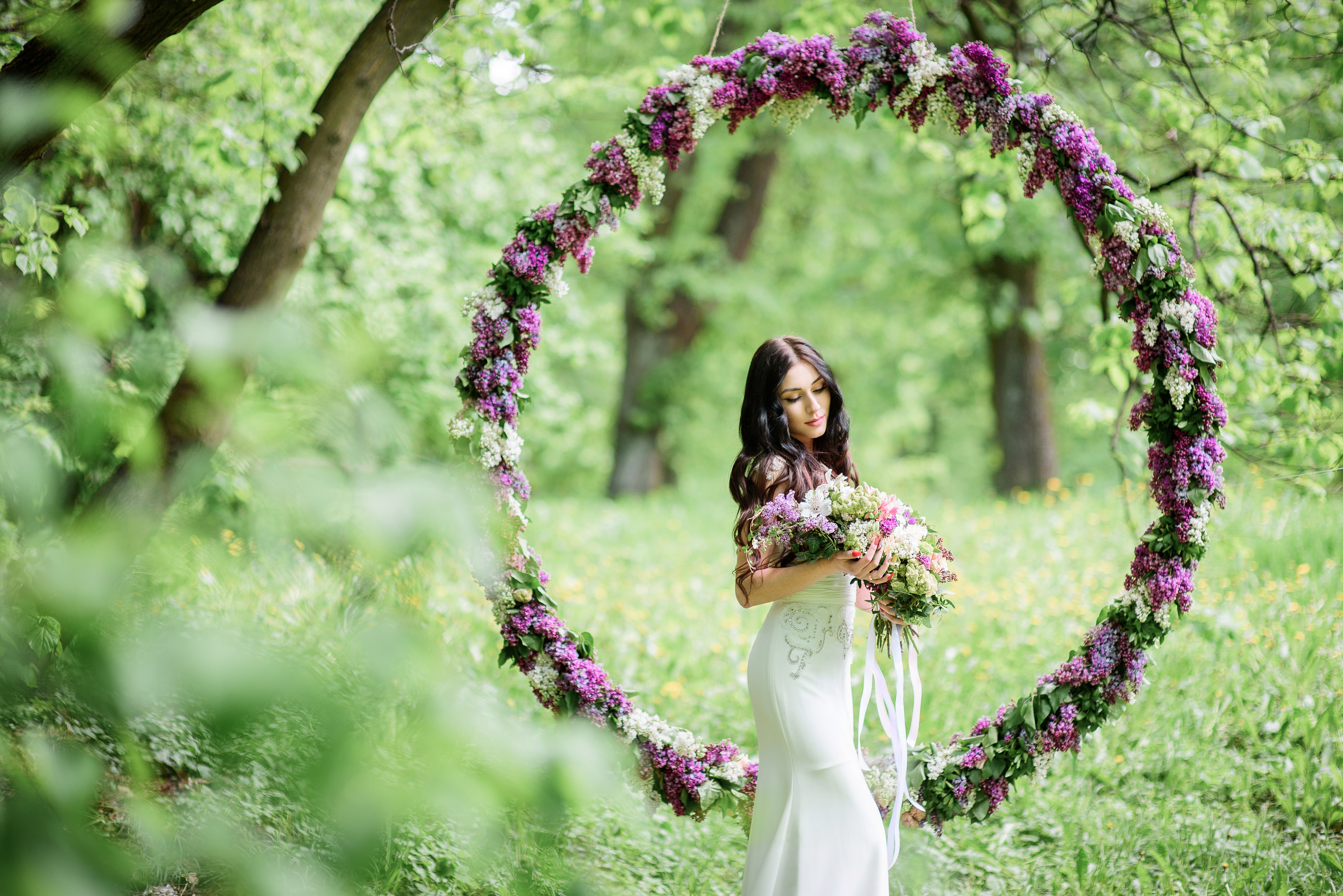 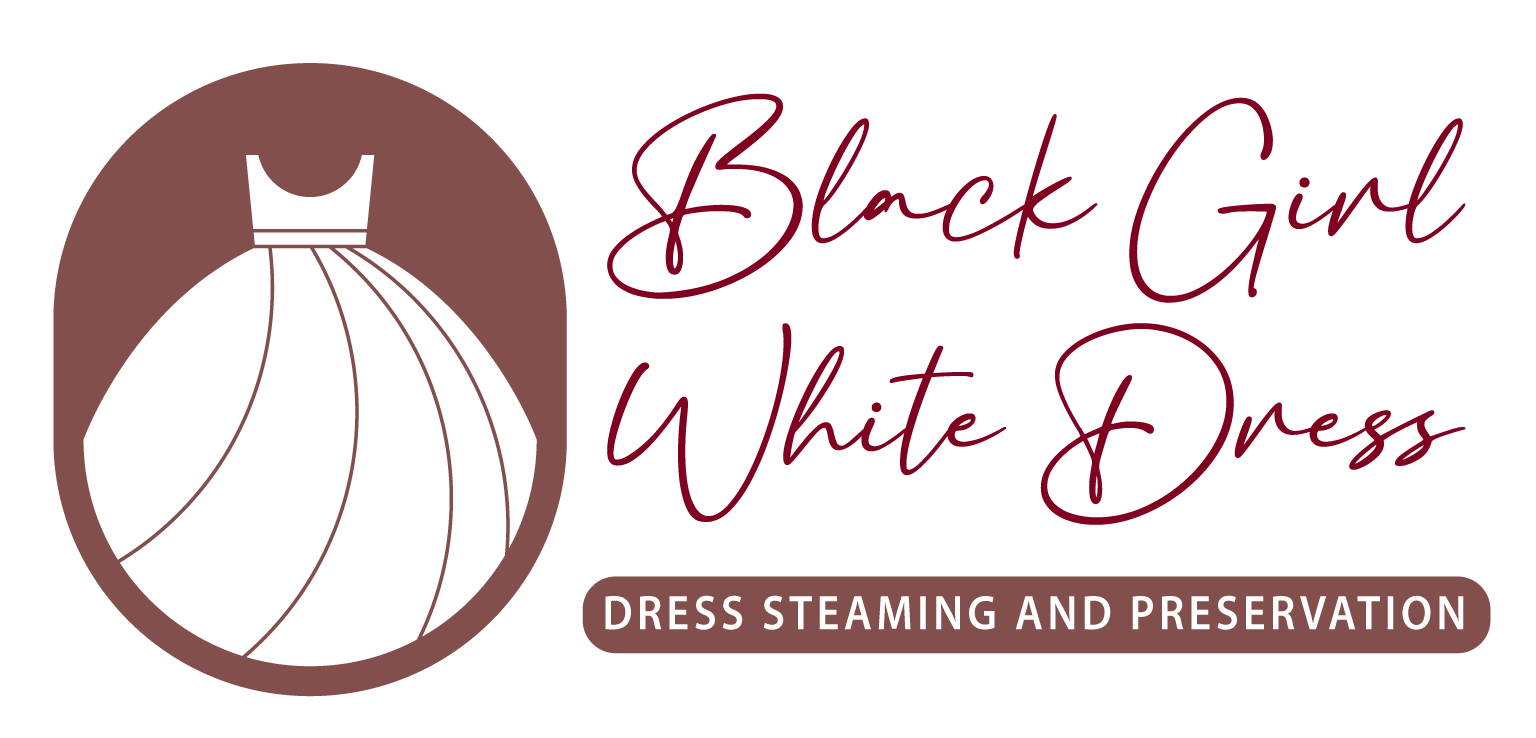 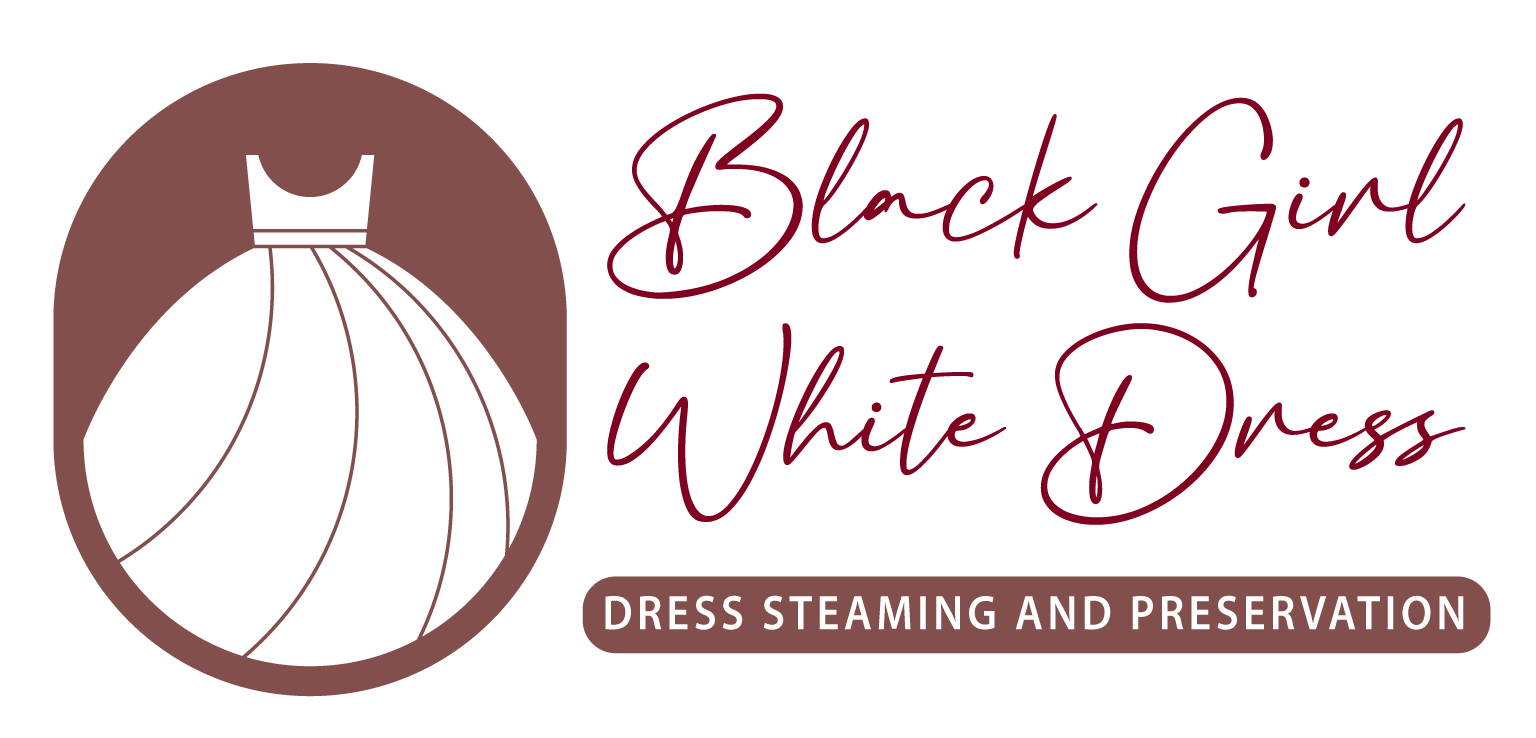 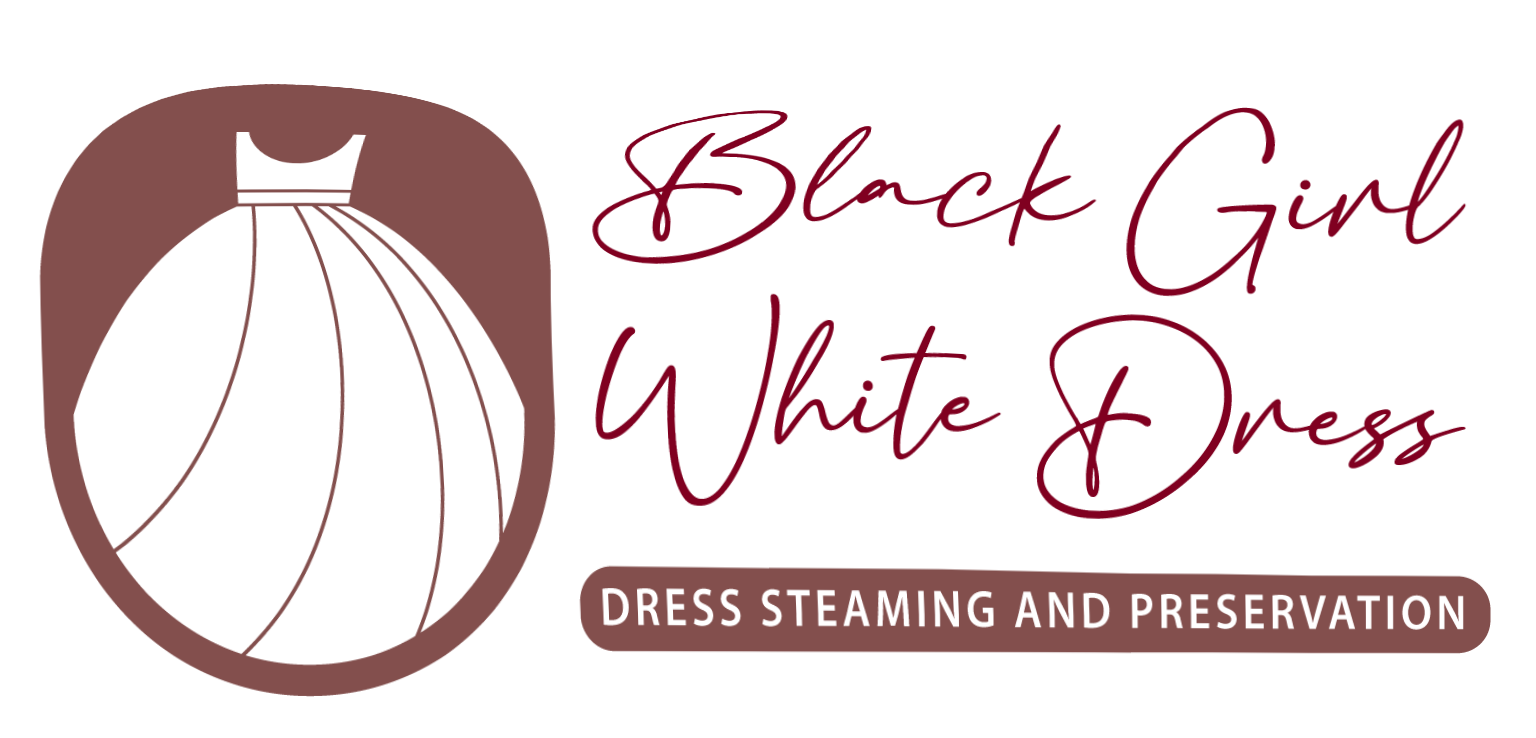 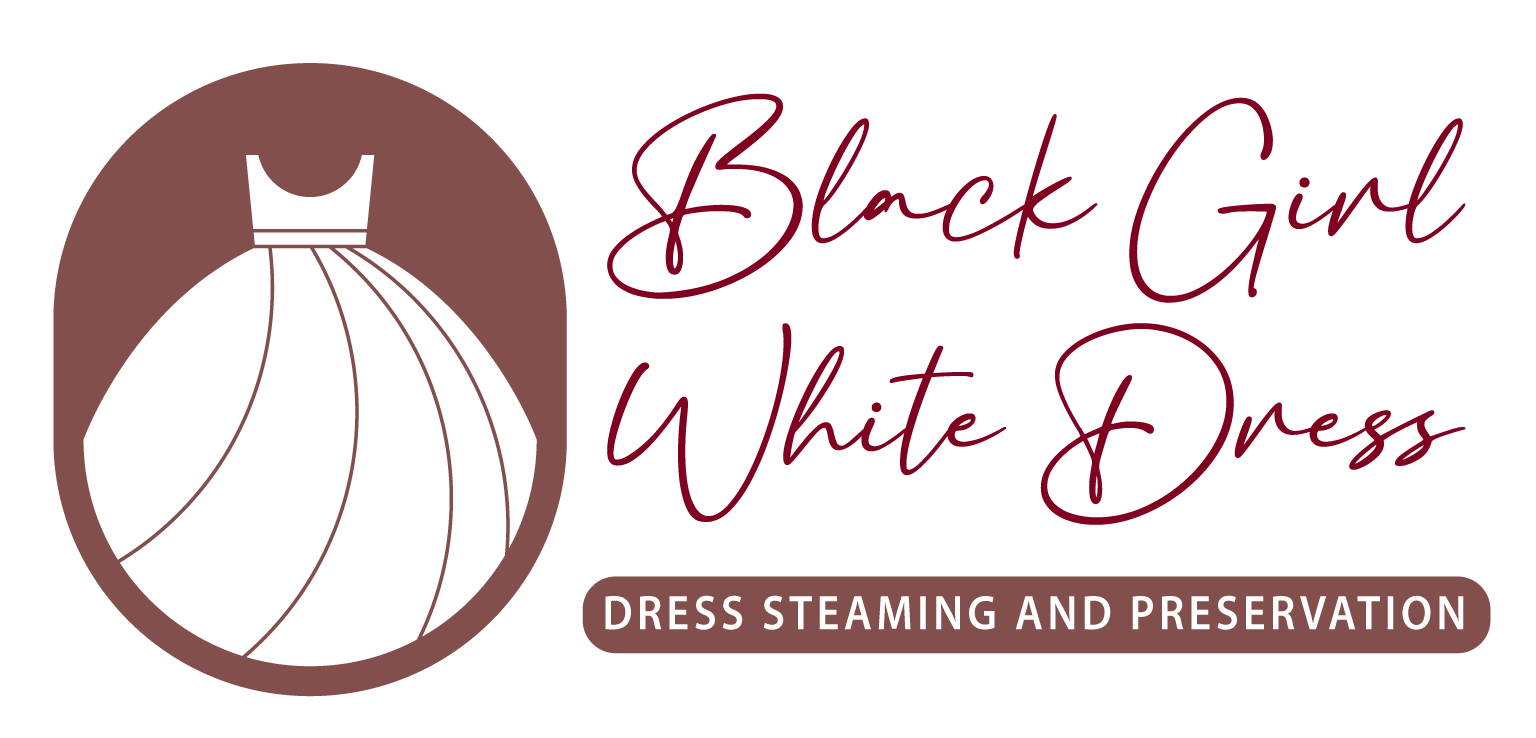 Do not use complicated backgrounds.
Do not use any effects on the logo.
Do not change the position of the logo elements.
Do not rotate the logo.
FONTS
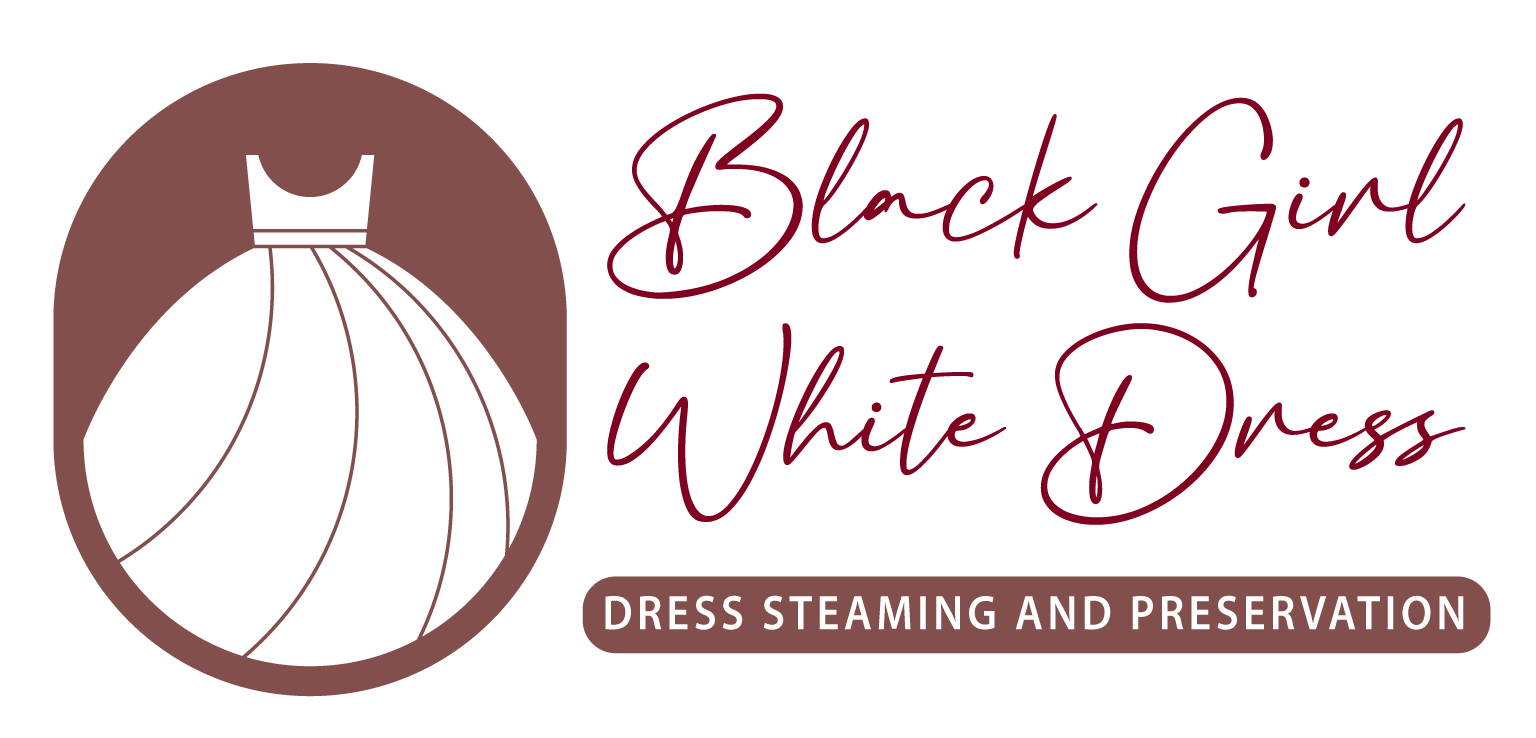 VISUAL GUIDE
SELECTED LOGO FORMAT
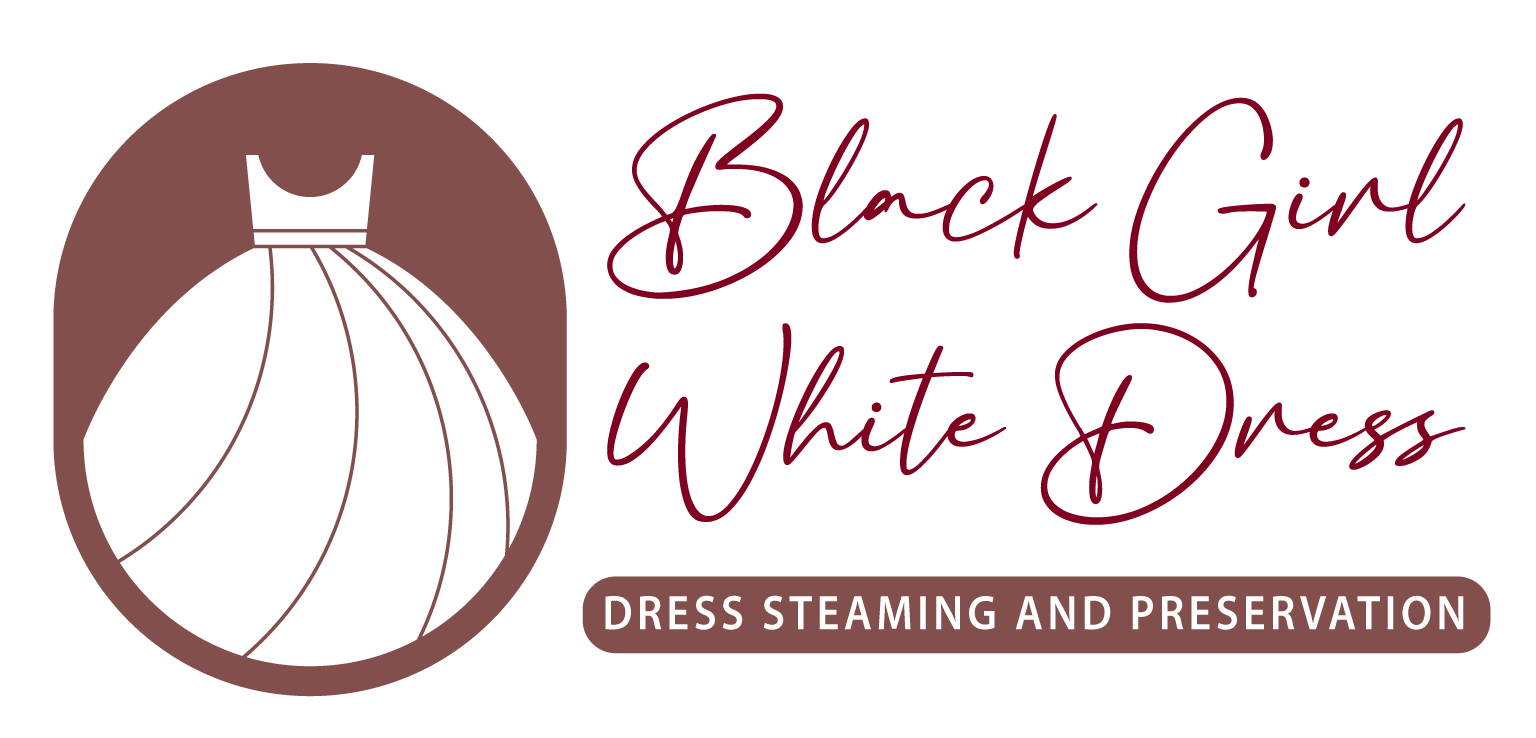 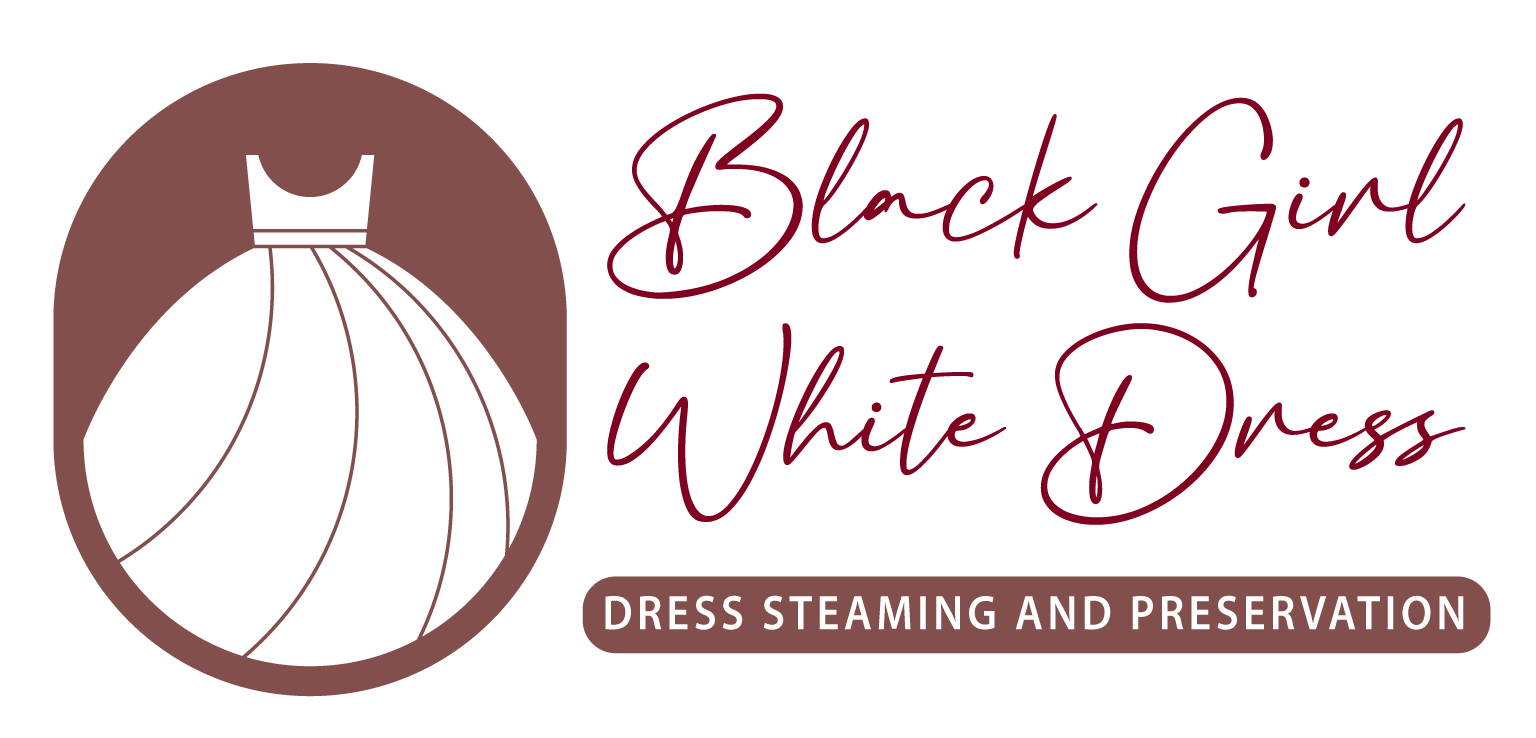 Illustration
Typography
FONTS
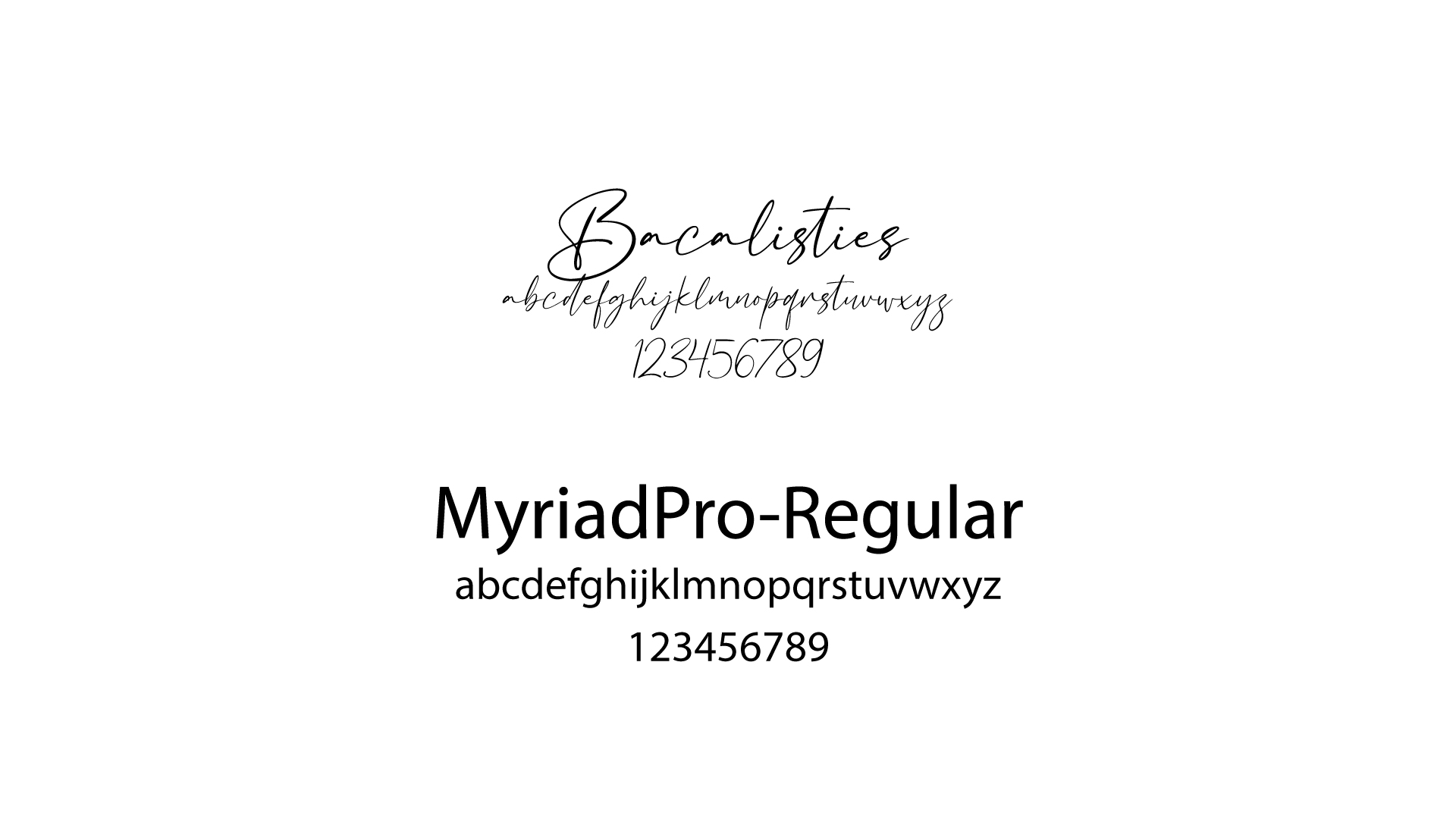 PRIMARY COLORS
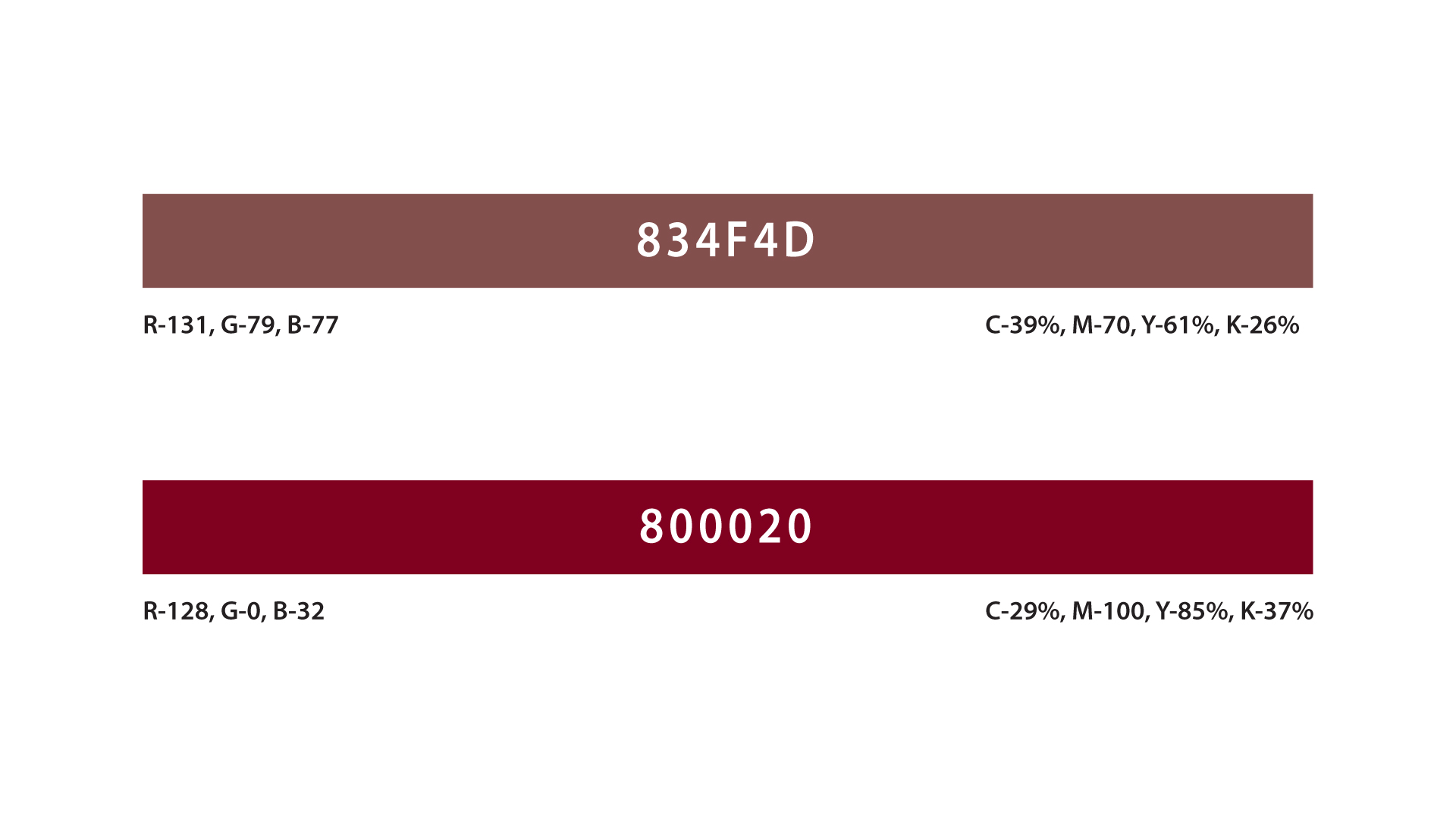 These are the main two brand colors. The logo is to be used in this palette wherever possible.
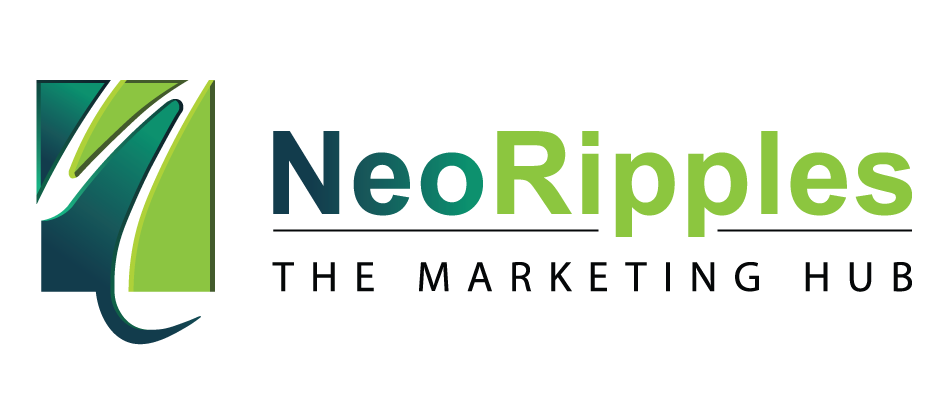 END OF GUIDELINES